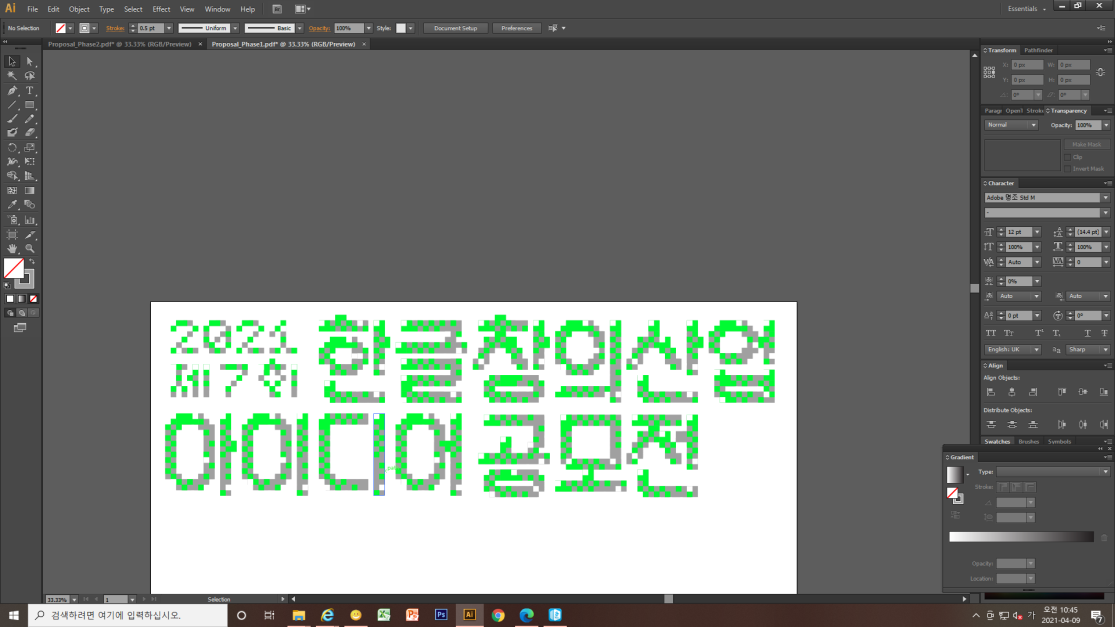 ·  (공통) 제품(콘텐츠)를 잘 나타낼 수 있는 이미지 삽입(한쪽당 최대 4장까지)

·  특징을 잘 나타낼 수 있는 이미지  또는  세부설계 삽입 
 예) 어플리케이션의 구동순서, 세부설계, 시제품이 있는 경우 실사 이미지 삽입

·  이미지로 표현이 어려운 출판물 등의 경우 시놉시스 등 별도 제출가능
   ※ 시놉시스 별도  제출시 표지에 ‘추가자료 제출여부’란에 표시 必
· 제작계획을 자유롭게 서술
예) 제작방법, 제작기간, 원가 및 판매가